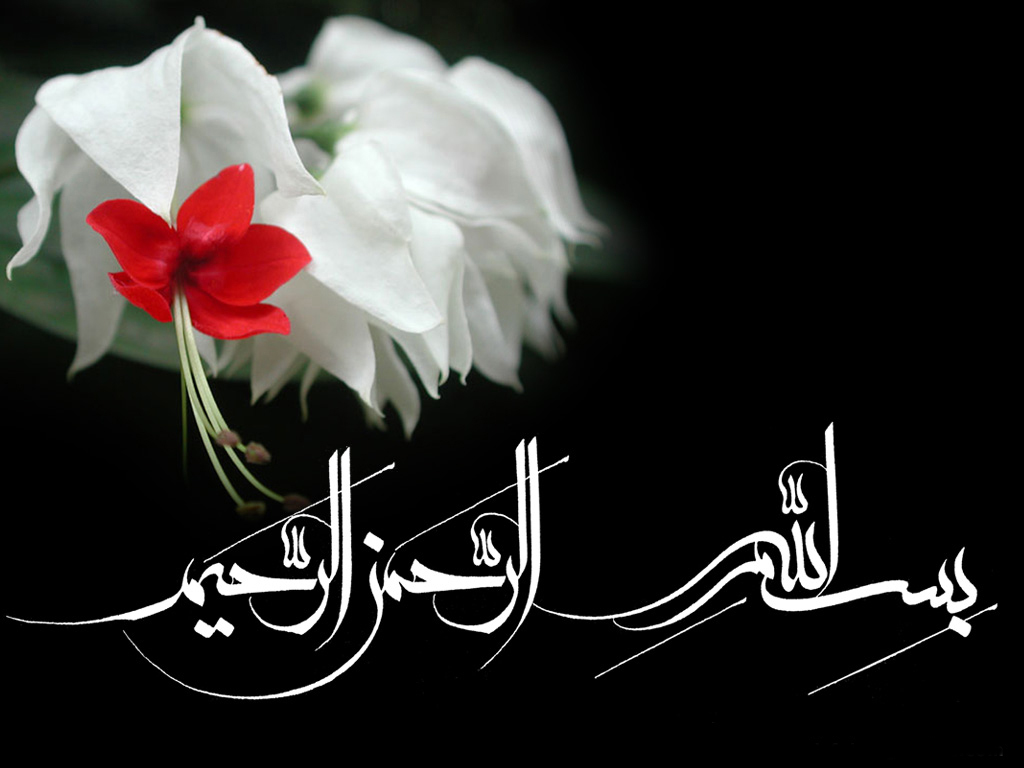 1
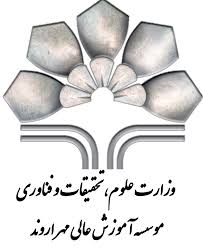 عنوان تحقیق : اندیشه های اقتصادی لودویگ فون میزس
نام استاد :دکتر خرم نسب نام درس :اقتصاد به روایت دیگر رشته تحصیلی :ایمنی صنعتی HSEتهیه کننده گان  : نامجو،هندالیان 


آبان 95
2
فهرست
بیو گرافی میزس
 تحصیلات میزس 
مشکلات او در امریکا 
لسه فر 
کتاب ها ونظریات  تاثیر گذار اقتصادی میزس 
اندیشه های اقتصادی لودویگ فون میزس 
تاثیرپذیری میزس از دانشمندان 
مخالفت با اقتصاد  سوسیالیستی 
کنش انسانی 
جنبش لیبرترین
3
بیو گرافی میزس
اودر سال 1881 بدنیا آمده ودر سال 1973 درشهر نیویورک  ایالات متحده امریکا وفات یافت.         حدود92 سال در قید حیات بودنند 
اوعلاوه بر اینکه اقتصاد دان بود در دانشگاه اتریش بدون حقوق به تدریس ادامه می داد ودر اتاق بازرگانی مشاور ارشد دولت اتریش بود. وین اتریش را به مقصد ژنو سوئیس ترک کرد.
میزس مدتی در سوئیس زندگی کرد ودر سال 1983در ژنو ازدواج کرد وصاحب یک فرزند دختر شد .
علت مهاجرتش حمله  نیروهای  نازی آلمان  به کشورش بود .
 از آلمانی ها بدلیل شروع جنگ وترس ازاینکه کشورش بدست آنها نابود شود بشدت نفرت داشت .
در نهایت به امریکا رفت و آنجا استاد  مهمان  دانشگاه نیویورک شد.
4
تحصیلات میزس
دکترای حقوق وعلوم اجتماعی  از دانشگاه وین اتریش بود 
فیلسوف اقتصادان مکتب اتریش ولیبرال کلاسیک بود
5
مشکلات او در امریکا
نظریات میزس در زمینه منطق اقتصادی و سیاست گذاری اقتصادی – طی دورا ن انقلاب کینزی که اندیشه های اقتصادی امریکا را بدست گرفته بودنند  از محبوبیت چندانی برخوردار نبود 
ناراحتی میزس هم از انقلاب کینزی ها  وهم از از نابودی زادگاهش توسط هیتلر اورا از دهه 1940 به بعد بسیار تند خو کرد 
نظریات کینز که میزس با آن مخالفت می کرد : از نظر وی اقتصاد سرمایه داری کنترل نشده دچار2 مشکل اساسی است که  نظام اقتصادی آزاد به خودی خود قادر به حل انها نیست ورفع آنها مستلزم دخالت عواملی خارج از سیستم اقتصادی یعنی دولت است .
این دو مشکل اساسی عبارتند از :بیکاری عوامل تولید و  توزیع نا عادلانه ثروت ودرآمد
6
کتابهای ونظریات  تاثیر گذار اقتصادی میزس
یکی از بهترین آثار او نظریه  پول واعتبار بوده که در سال 1912 منتشر شد  ودر طی دو دهه به عنوان راهنمای پول وبانکداری مورد استفاده قرار گرفت .
در این کتاب ، دلیل مطلوبیت  پول توانایی قدرت خرید کالاهای دیگر توسط آن است نه ذات خود پول.
از دیگر کتب  وی (سوسیالیسم ،تئوری تاریخ ، کنش انسانی )
از آثار مهم او   سوسیالیسم ،لیبرالسیم ،بورو کراسی ، ذهنیت ضد سرمایه داری
7
مکتب سرمایه داری  لسه فر
یک واژه فرانسوی به معنای <بگذار بروند>
LAISSEZ FAIRE به معنای عدم مداخله دولت در سیاست اقتصادی 
میزس می گوید : در کناب کنش انسانی بگذار تا انسان عادی خود انتخاب کند مجبورش مکن که گردن به خواست دیکتانوری نهد .
دولت در هیچ جای اقتصاد نباید دخالت کند (بازار آزاد )
سرمایه داری لسه فر یک سیستم اقتصادی سیاسی برپایه مالکیت خصوصی ابزار تولید است . 
داشتن اسلحه جهت دفاع از خود
8
اندیشه های اقتصادی لودویگ فون میزس
در حالت ایده ال دولت باید نقش یک نگهبان یک سرایه دار را بازی کند البته نه نگهبانی از خود مردم ، بلکه نگهبانی از شرایطی که به افراد (تولید کننده گان ،بازرگانان ،کارگران ،کار آفرینان، سرمایه گذاران  )اجازه می دهد با آسایش خیال  اهداف زندگی شان را پیگیری کنند .
اگر دولت تنها به براوردن همین شرایط نه بیش از آن بسنده کند مردم خودشان بهتر از هر دولتی می توانند نیازهای خویش را براورده سازند .
از نظر او بهترین سیاست اقتصادی محدود ساختن دولت به حفظ شرایط ازادی فردی وعمل افراد بر اساس منافع وارزش های شخصی شان است . تنها تعهد دولت این است که از زندگی محافظت کند .
وبه همین طریق است که دولت می تواند شرایطی را که منجر به رشد سرمایه داری می شود ایجاد کند
9
تاثیرپذیری میزس از دانشمندان
تاثیرپذیری از مکتب : 
ایمانوئل کانت 
کارل منگر
ماکس وبر 
فردریک باستیا
تاثیر پذیرندها :
هانس هرمان هپه 
پیتر شف 
میلتون فرید من 
موری راتبارد
10
مخالفت با اقتصاد  سوسیالیستی
سوسیالیسم شکست می خورد چرا که براساس نظریه میزس تقاضا  بدون قیمت ها قابل مقایسه نیست 
یکی از مهمترین نظریات میزس این بود که سوسیالیسم از نظر اقتصادی محکوم به شکست است . در یک مفاله ای در سال 1920 میزس اینگونه نوشت که یک دولت سوسالیستی نمی تواند محاسبات اقتصادی لازم برای سازماندهی موثر یک اقتصاد پیچیده نمی تواند انجام دهد .
میزس معتقد است که حقیقت های اقتصادی ازیک سری بدیهیات روشن نشات می گیرند و نمی توان آنا را بصورت تجربی آزمایش کرد .
از دیگر بررسی های او نارسایی سوسیالیسم ودولت رفاه است که نشان می دهد چگونه مصرف کنندگان وتولید کنندگان با آزادی در نظام سرمایه داری می توانند مقاصد خود را برآورده سازند .
میزس می گوید :اولین کار هر اقتصاد دان این است که به دولت آنچه نمی تواند انجام دهد را بگویند
11
کنش انسانی از دیدگاه میزس
معرفت شناسی 
تعریف کنش انسانی :امری اساسی است که انسان بودن مارا می سازد ما همیشه در وضعیت احساس نا آرامی هستیم و امیدواریم که این احساس به واسطه کنش از بین برود .
 کنش های که ما انجام می دهیم وزمان انجام آنها وهمچنین ،وسایلی که در این راستا به کار می گیریم توسط قضاوت های ذهنی خودمان در مورد اهدافی که تعیین می شوندکه خواهان رسیدن به آنها هستیم .شناختی که ما در ذهن خود داریم ، منحصر به خودمان بوده ونشانگر این است که چگونه اهداف ووسایل را ارزش گذاری می کنیم ودر عوض این امر مارا به انتخاب هایمان سوق می دهد و هیچ چیز مکانیکی یا خودکاری در این فرایند وجود ندارد وتنها نیازمند کنش هوشیارانه ماست .
این فرایند ذهنی از شناخت تا ارزش گذاری وتا انتخاب کنش ،همه نقطه اغازین تمام تحلیل های اقتصادی میزس است .
12
کنش انسانی
عمل انسانی که به کنش انسانی معروف است برسه بینش :ماهیت ارزش، شناخت ،انتخاب انسانی استوار است .

عمل انسان تجلی اراده اوست .منظور از اراده توانای انتخاب بین وضعیت های مختلف وترجیح یکی بر دیگری است .به طوریکه انسان از این طریق به اهداف مورد نظر خود نزدیک تر می شود .
13
جنبش لیبرترین
میزس بر  جنبش لیبرترین در امریکا در میانه قرن بیستم تاثیر قابل توجهی گذاشت .
حزب لیبرترین « LIBERTARIAN  PARTY»   این حزب در1971 حدود 44 سال پیش در امریکا تاسیس شد  از احزاب سیاسی ملی امریکاست که بازتاب دهنده و مروج  ایده ها و فلسفه های (آزادی به عنوان یک هدف سیاسی ) وبازار آزاد و (عدم مداخله دولت  در اقتصاد است ).
لیبرترینیسم : فلسفه ای سیاسی است که از آزادی به عنوان هدف اصلی خود حمایت می کند .لیبرترین ها خواهان پیشینه سازی آزادی فردی ،خودمختاری و آزادی انتخاب هستند 
برخی از لیبرترین ها از سرمایه داری لسه فر وحقوق مالکیت خصوص مثلا در خصوص زمین ،زیر ساخت ها منابع طبیعی  حمایت می کنند .
پیروان مکتب آزادی های  فردی را به عنوان اختیاری تعریف می کنند که فرد می تواند هرکاری تا حدی که آزادی یا اموال شخصی دیگری را به خطر نیندازد ودرآن ها تصرف نکند
14
برخی از پیروان مکتب  لیبرترین
بنجامین تاکر 
رابرت نوزیک 
میلتون فرید من 
هانس هرمان هپه 
تامس وودز
15
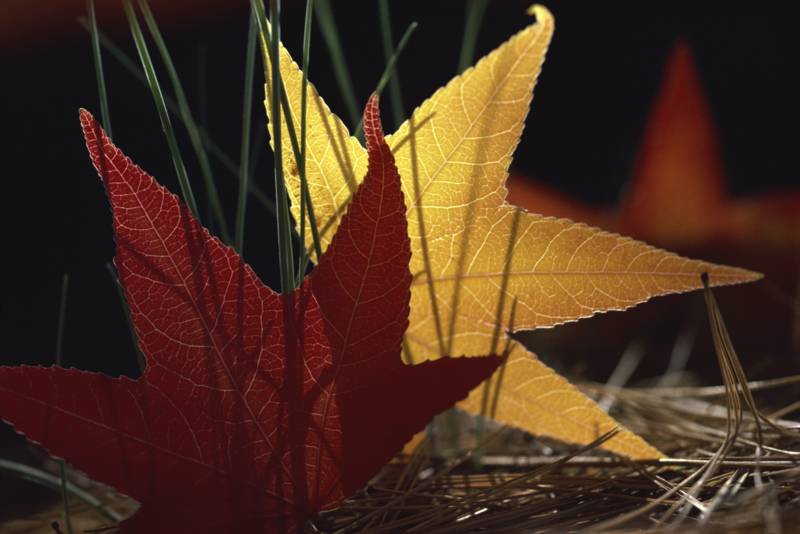 .
از حسن توجه سروران گرامی کمال تشکر وقدردانی بعمل می آید
16